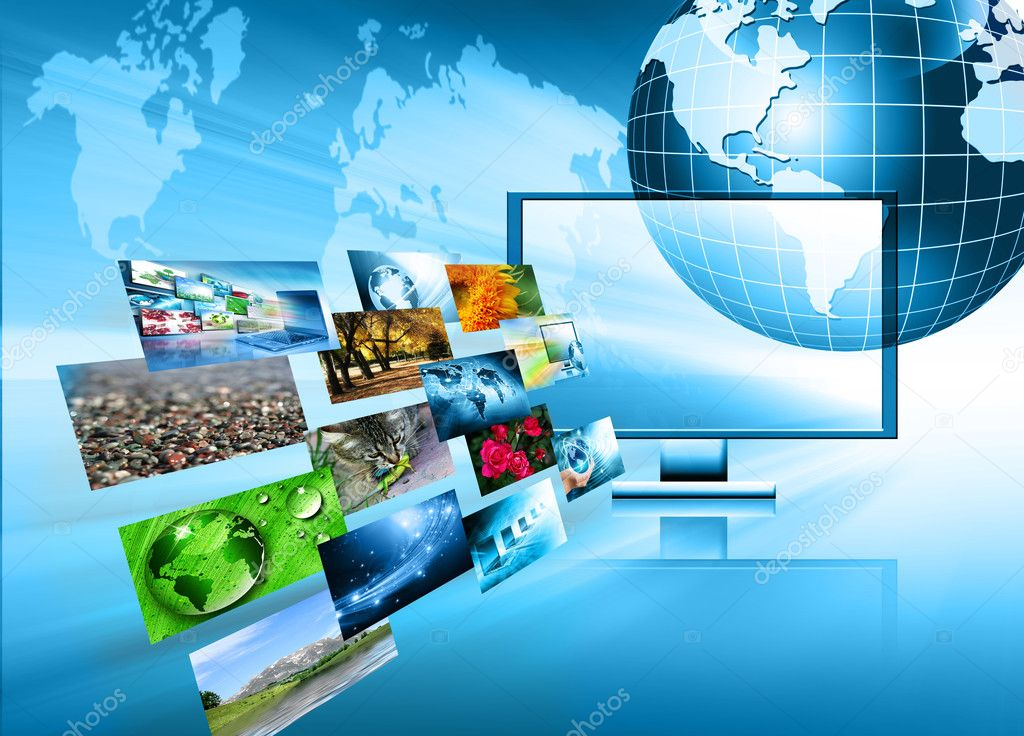 БШ МУНИЦИПАЛЬНОЕ АВТОНОМНОЕ ОБЩЕОБРАЗОВАТЕЛЬНОЕ УЧРЕЖДЕНИЕ 
СРЕДНЯЯ ОБЩЕОБРАЗОВАТЕЛЬНАЯ ШКОЛА №9
Учебно-практическая конференция
ЦЕНТР ДИСТАНЦИОННОГО ОБУЧЕНИЯ – 
СТУПЕНЬ УСПЕШНОСТИ ДЛЯ КАЖДОГО УЧЕНИКА
Руководитель ЦДО 
Сахнова Т.В.
ст. Отрадная 2022г.
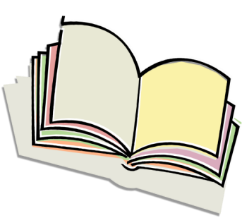 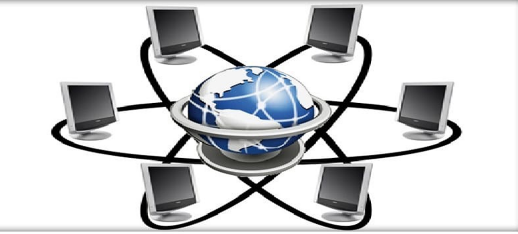 КОНЦЕПЦИЯ
ОДАРЕННОСТИ
Цели дистанционного центра:
 – поиск и поддержка детей, имеющих высокую познавательную мотивацию, проявляющих повышенную исследовательскую, творческую активность, 

- предоставление одаренным школьникам независимо от места их проживания доступа к методическим разработкам, учебно-методическим материалам и опыту учителей.
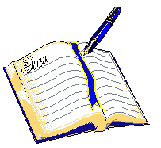 Задачи
Одаренность
Все дети от природы одарены и имеют ряд особенностей: любознательны, настойчивы в поиске ответов на сложные вопросы, склонны к размышлениям, отличаются хорошей памятью.
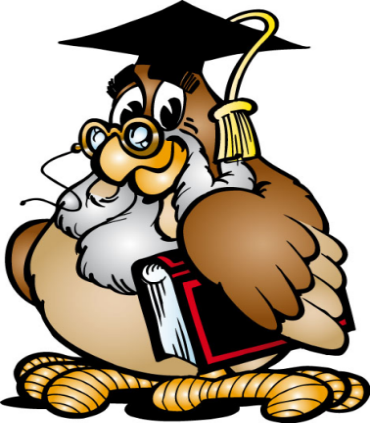 Академически одаренные дети — успешно обучаются в школе: отлично справляются с учебным материалом, имеют глубокую и стойкую внутреннюю мотивацию к познавательной деятельности
Модель взаимодействия участников образовательного процесса предполагает обучение учеников, организованных в виртуальные классы и осваивающих разработанные программы с участием учителей-кураторов. 
Текущий контроль знаний проводится в формате on-line, of-line с оцениванием результатов, проверкой сканов заданий с подробными решениями.
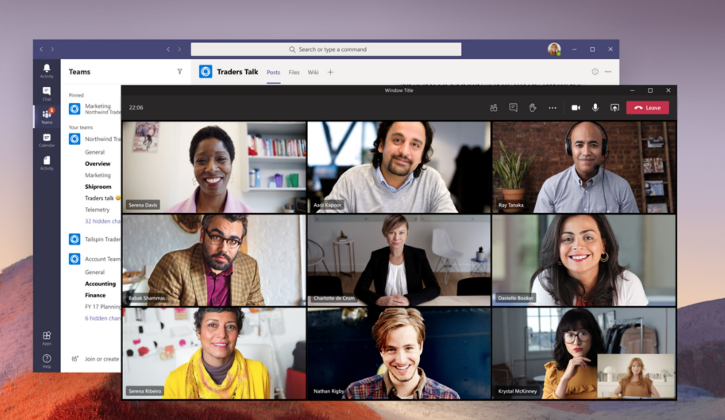 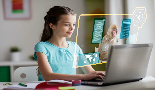 Технологической платформой, позволяющей выстраивать коммуникации между всеми участниками процесса обучения с использованием современных инструментов и сервисов, выбрана Microsoft Office 365 — это программа на использование облачных сервисов и офисных приложений Microsoft.
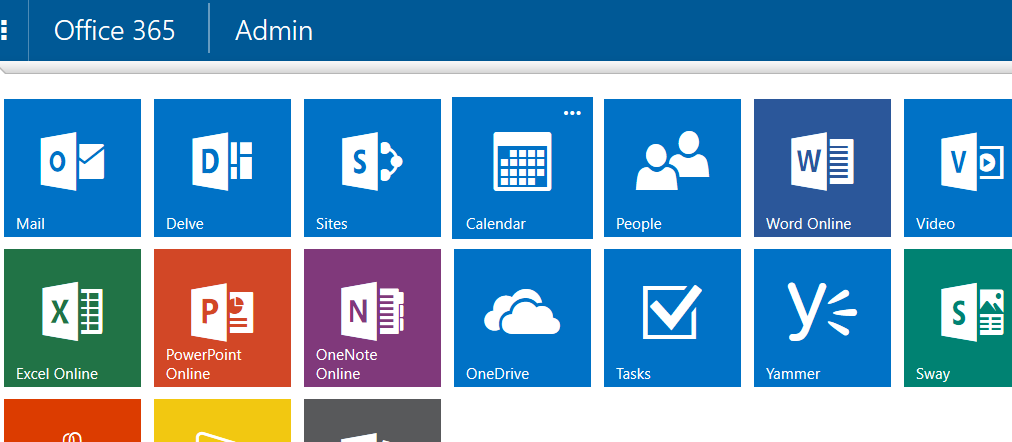 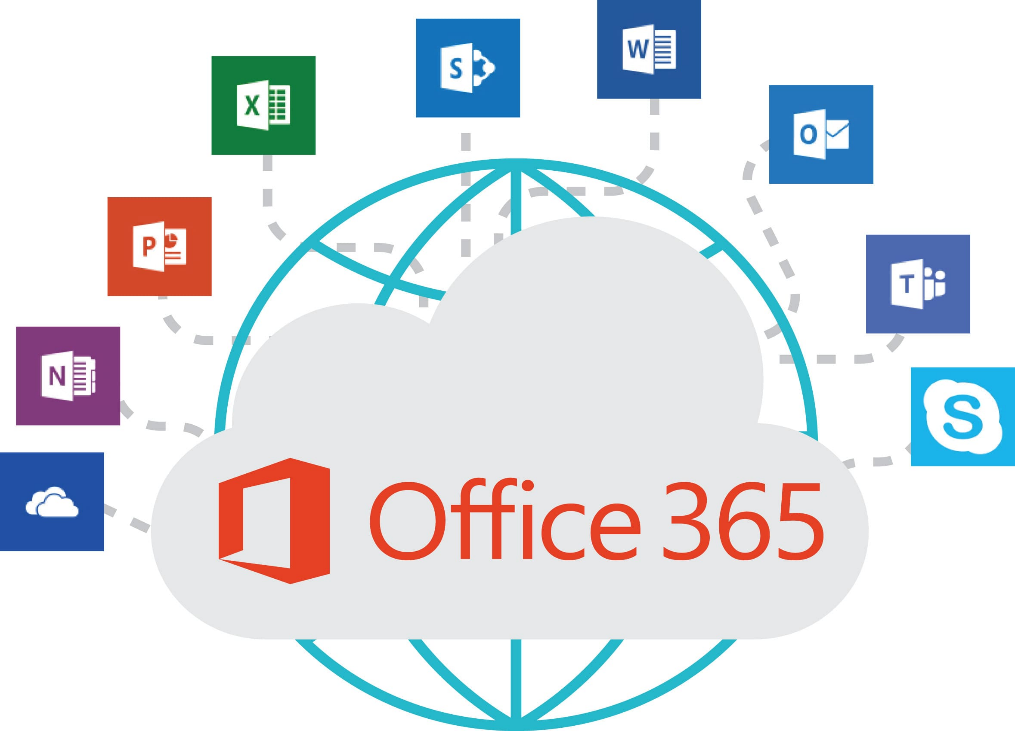 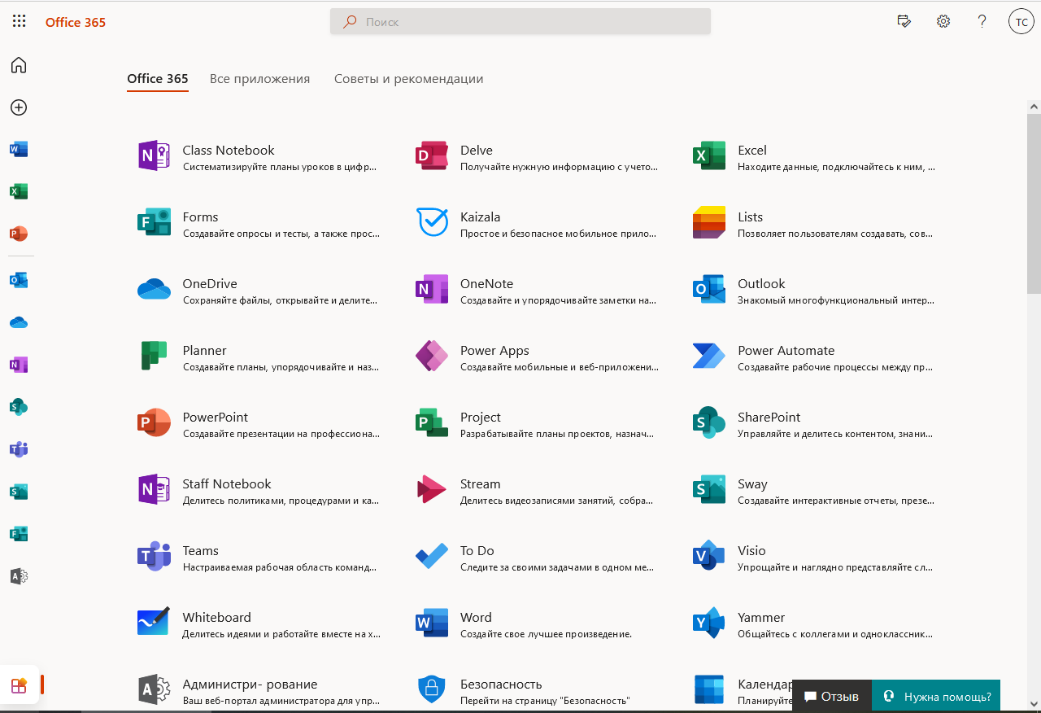 Microsoft Teams —                 это платформа для командной работы, позволяющая удаленно выполнять многие важные задачи. С помощью Microsoft Teams мы можем общаться в чате, проводить видеоконференции, совместно работать с другими командами. Используемая платформа TEAMS разработана для поддержки и обеспечения учебного процесса и  управления им.
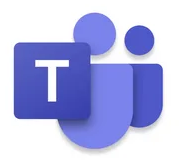 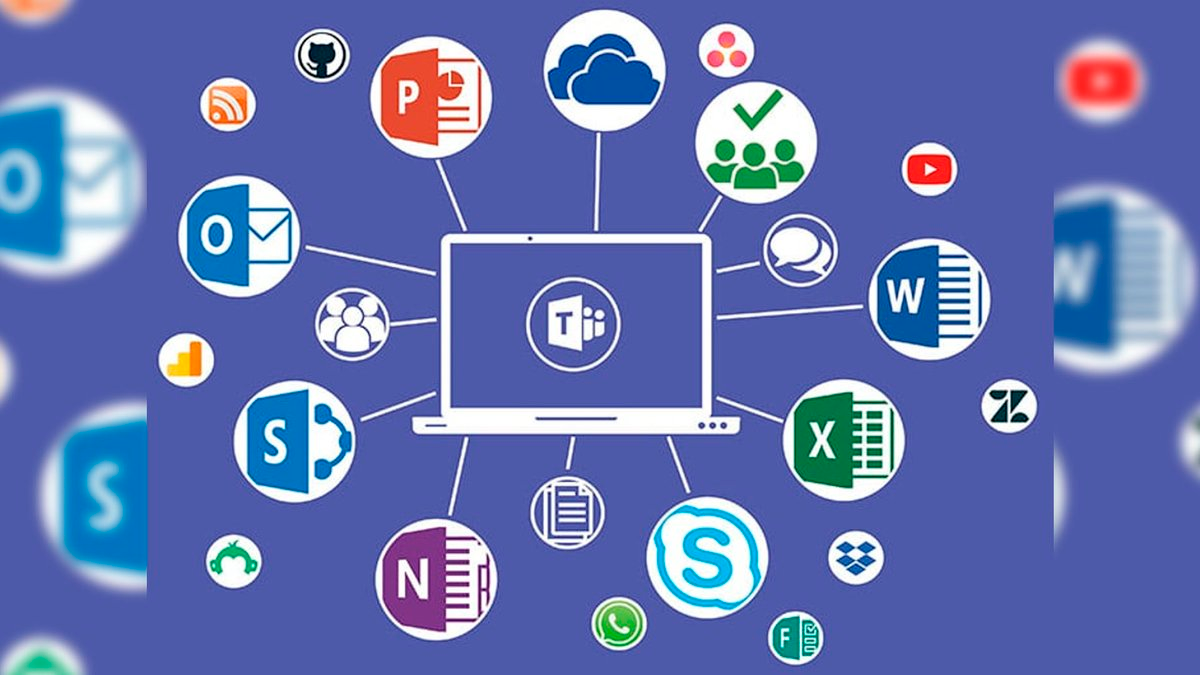 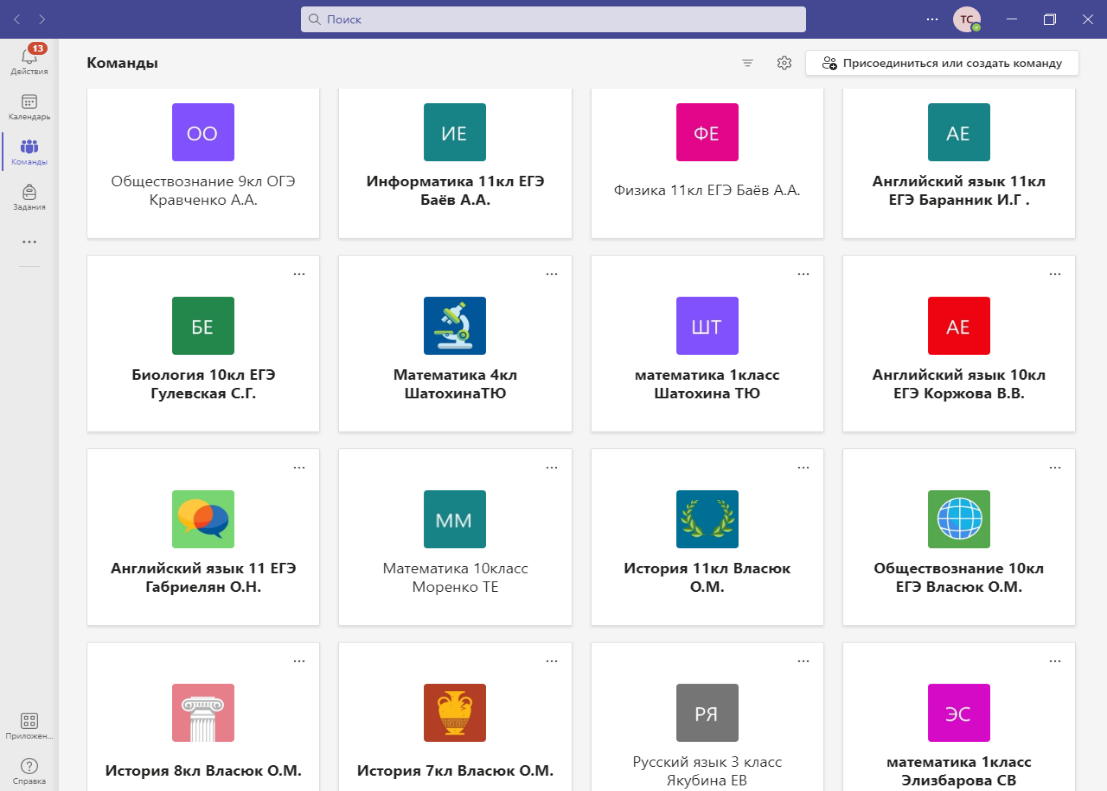 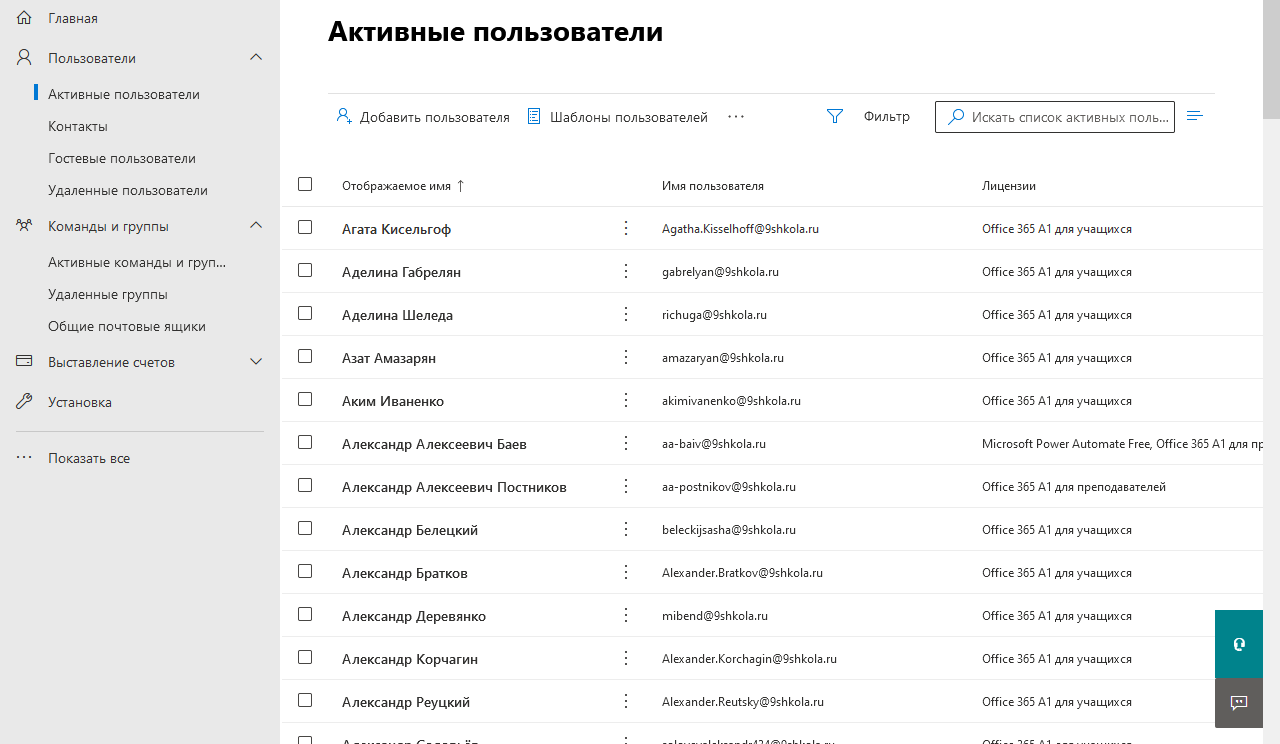 Он-лайн возможности 
для одарённых детей
Важнейшие компетенции сетевой личности
 – умение учиться (учить себя) 
 – самоорганизация 
 – саморефлексия
ЦЕНТР ДИСТАНЦИОННОГО ОБУЧЕНИЯ       базовой школы МАОУ СОШ №9
ЦЕНТР ДИСТАНЦИОННОГО ОБУЧЕНИЯ       базовой школы МАОУ СОШ №9
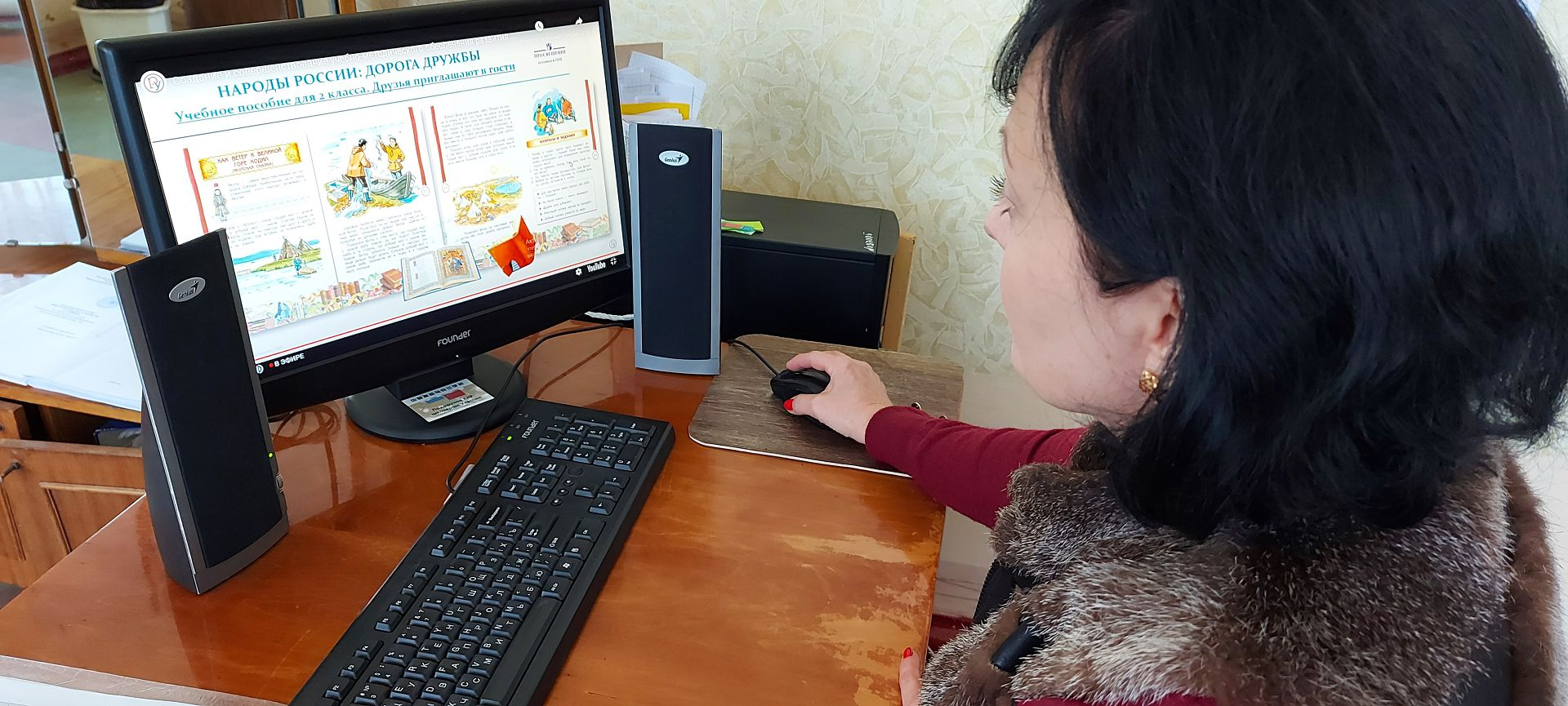 ЦЕНТР ДИСТАНЦИОННОГО ОБУЧЕНИЯ       базовой школы МАОУ СОШ №9
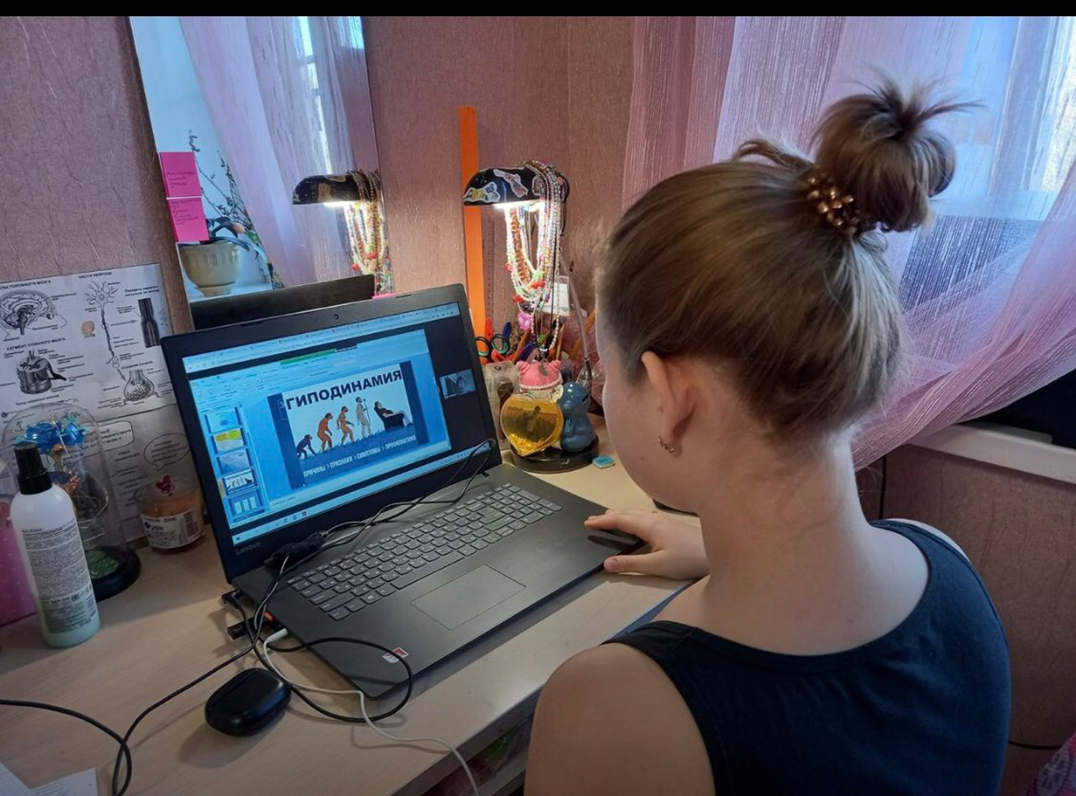 ЦЕНТР ДИСТАНЦИОННОГО ОБУЧЕНИЯ       базовой школы МАОУ СОШ №9
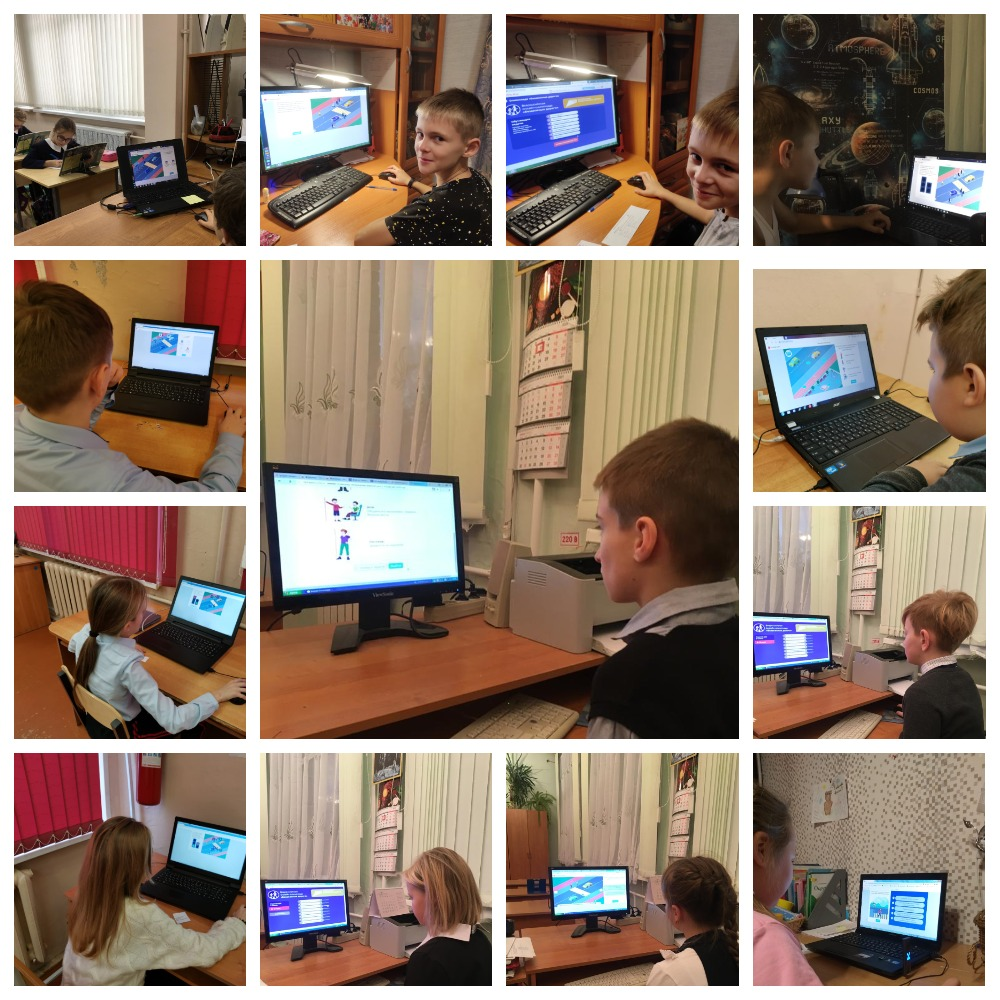 ЦЕНТР ДИСТАНЦИОННОГО ОБУЧЕНИЯ       базовой школы МАОУ СОШ №9
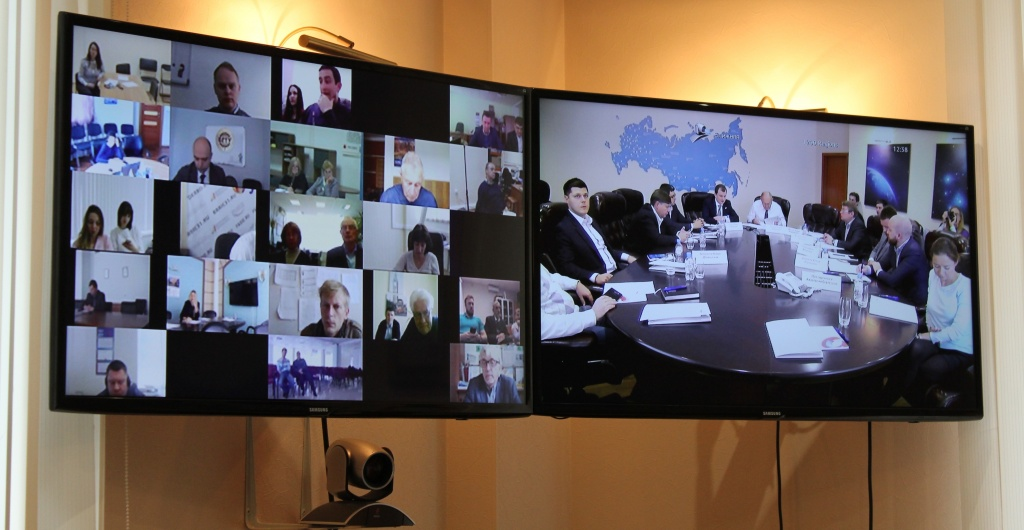 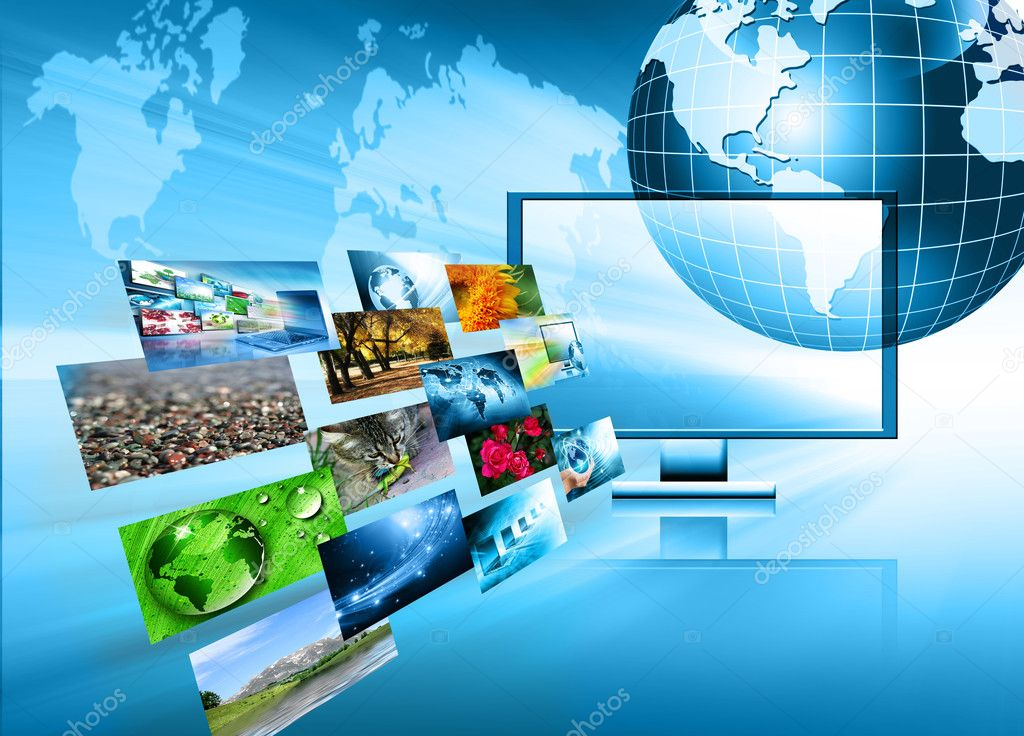 БШ МУНИЦИПАЛЬНОЕ АВТОНОМНОЕ ОБЩЕОБРАЗОВАТЕЛЬНОЕ УЧРЕЖДЕНИЕ 
СРЕДНЯЯ ОБЩЕОБРАЗОВАТЕЛЬНАЯ ШКОЛА №9
Учебно-практическая конференция
ЦЕНТР ДИСТАНЦИОННОГО ОБУЧЕНИЯ – 
СТУПЕНЬ УСПЕШНОСТИ ДЛЯ КАЖДОГО УЧЕНИКА
ст. Отрадная 2022г.
Наши сетевые преподаватели
Математика
Сорокина 
Елена Алексеевна
Моренко 
Татьяна Евдокимовна
Попенкова 
Елизавета Николаевна
Наши сетевые преподаватели
История и обществознание
Кравченко Алексей Александрович
Кравченко 
Лидия Николаевна
Власюк
 Ольга 
Манаевна
Наши сетевые преподаватели
Русский язык и литература
Ионова 
Юлия Владимировна
Чечелян 
Наталья Астафьевна
Наши сетевые преподаватели
Английский язык
Коржова Валентина Викторовна
Баранник 
Ирина Григорьевна
Габриелян 
Ольга Николаевна
Наши сетевые преподаватели
Информатика, физика
Баёв 
Александр
Алексеевич
Наши сетевые преподаватели
Биология, химия, география
Гулевская 
Светлана Геннадьевна
Степанова 
Светлана Александровна
Наши сетевые преподаватели
Начальные классы
Леванян 
 Нина Викторовна
Шатохина 
Татьяна Юрьевна
Шушкеева Елена Александровна
Элизбарова Светлана Васильевна
Якубина Елена Васильевна
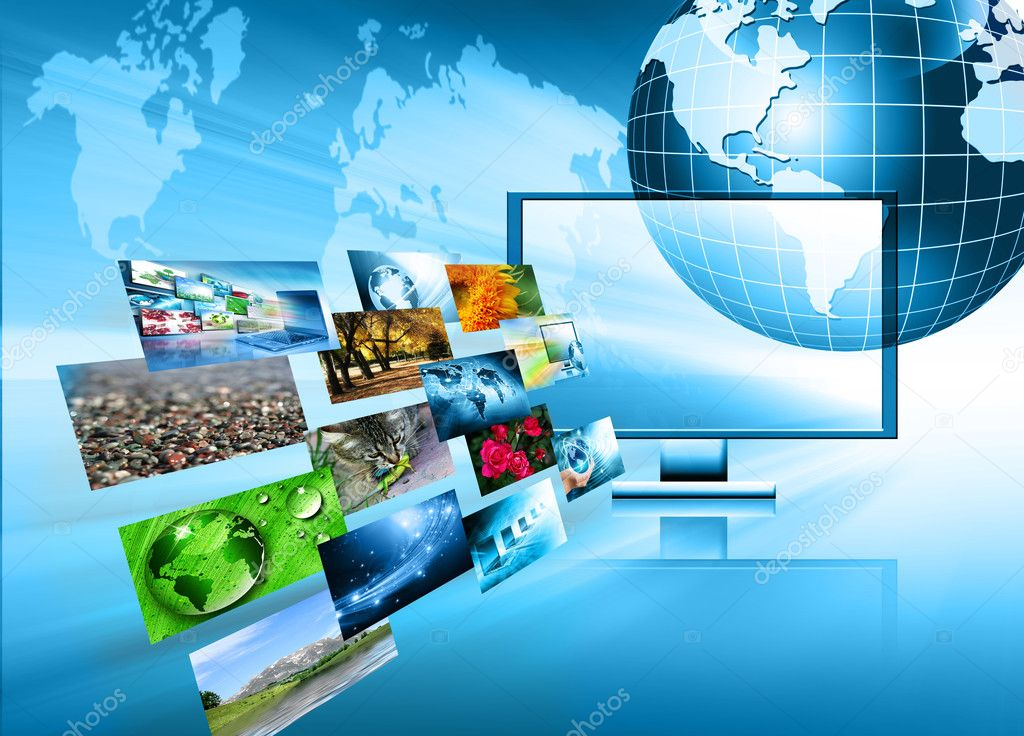 БШ МУНИЦИПАЛЬНОЕ АВТОНОМНОЕ ОБЩЕОБРАЗОВАТЕЛЬНОЕ УЧРЕЖДЕНИЕ 
СРЕДНЯЯ ОБЩЕОБРАЗОВАТЕЛЬНАЯ ШКОЛА №9
Учебно-практическая конференция
ЦЕНТР ДИСТАНЦИОННОГО ОБУЧЕНИЯ – 
СТУПЕНЬ УСПЕШНОСТИ ДЛЯ КАЖДОГО УЧЕНИКА
ст. Отрадная 2022г.